TÌNH HUỐNG
Bột sắn dây được làm từ củ sắn dây, là một loại thực phẩm có nhiều tác dụng tốt cho sức khỏe. Ông An nhận thấy cứ 4,5 kg củ sắn dây tươi thì thu hoạch được khoảng 1kg bột. Hỏi với 3 tạ củ sắn dây tươi, ông An sẽ thu hoạch được khoảng bao nhiêu kg bột sắn dây?
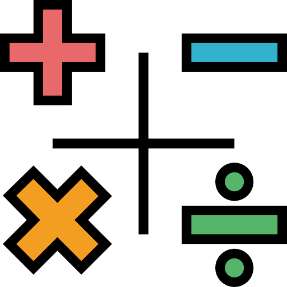 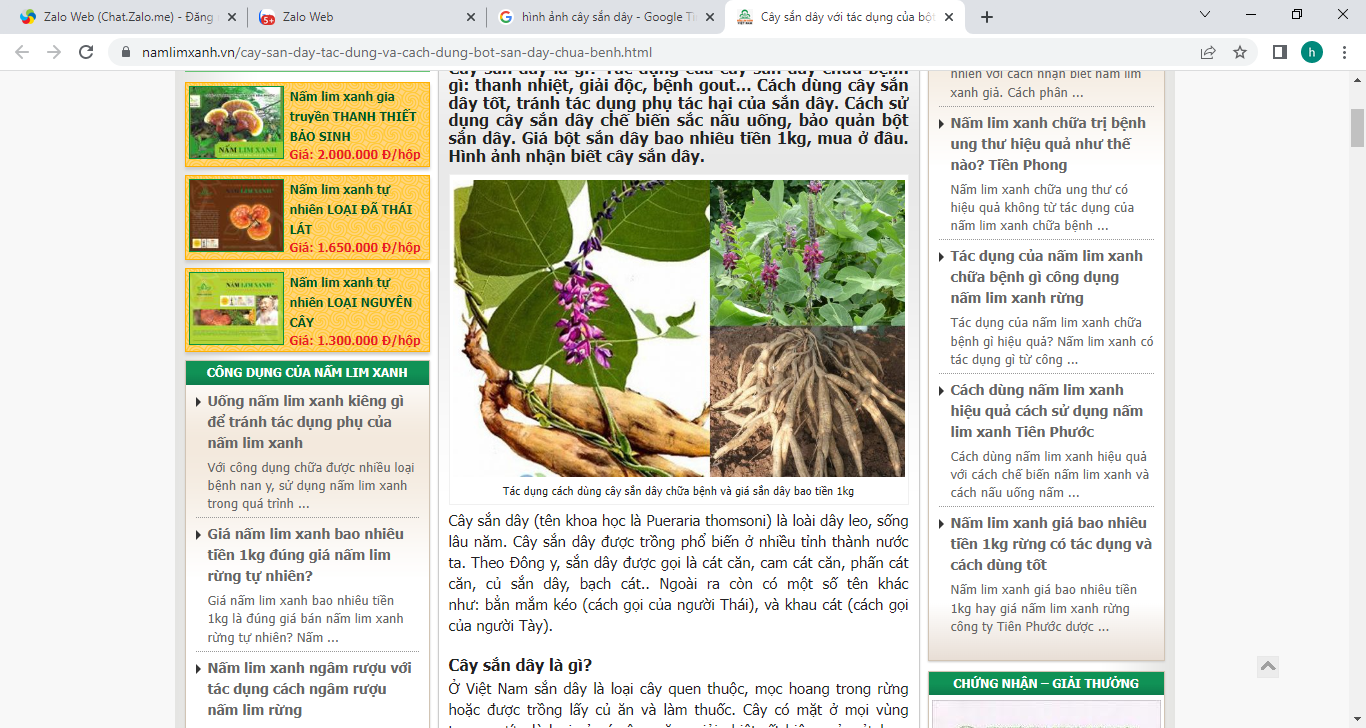 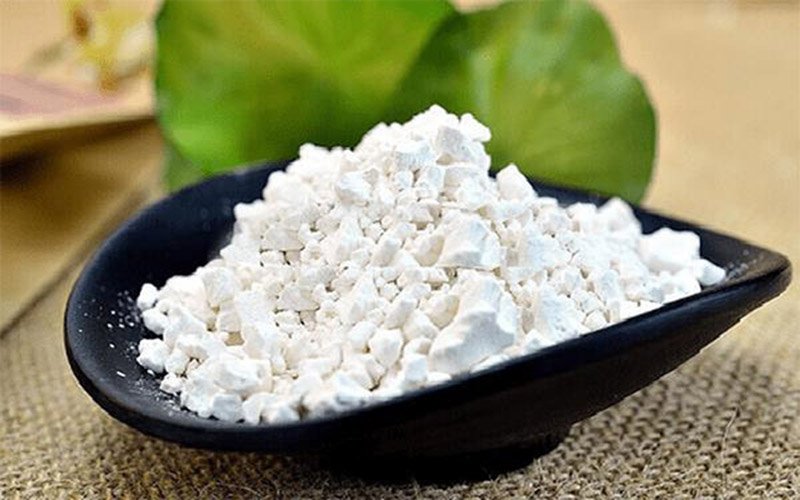 [Speaker Notes: GV đặt câu hỏi: Khi khối lượng củ sắn dây tươi tăng lên thì khối lượng bột sắn dây sẽ thay đổi như thế nào? Ở tình huống này, GV không yêu cầu HS giải bài tập, chỉ yêu cầu HS dự đoán khối lượng bột tăng lên hay giảm đi khi khối lượng sắn dây tươi tăng lên.]
Bài 22: 
ĐẠI LƯỢNG TỈ LỆ THUẬN
(tiết 1)
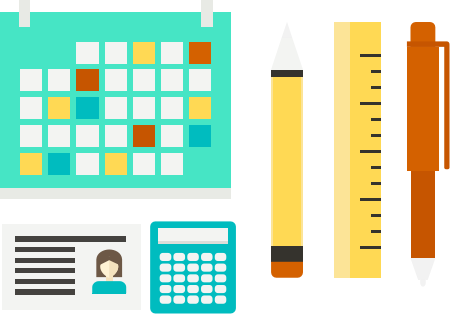 02
HÌNH THÀNH KIẾN THỨC
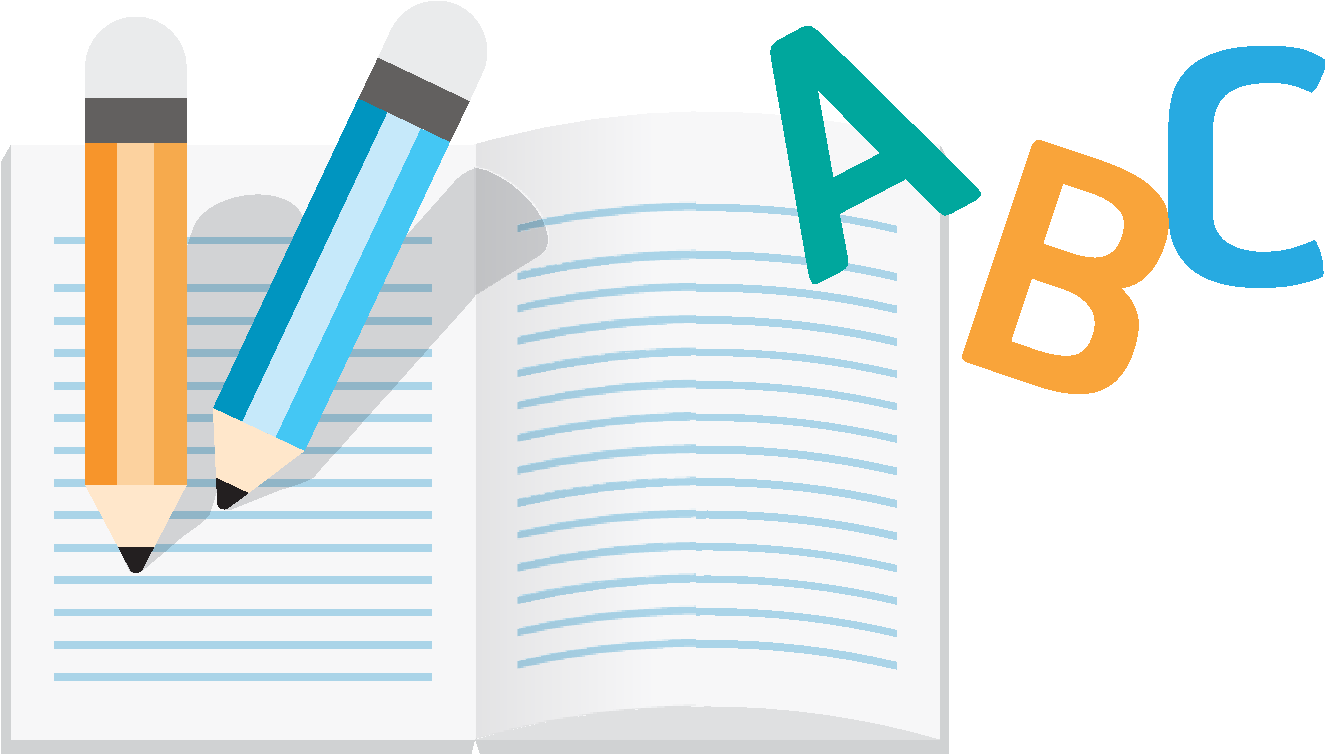 TIẾT ….: BÀI 22. ĐẠI LƯỢNG TỈ LỆ THUẬN (T1)
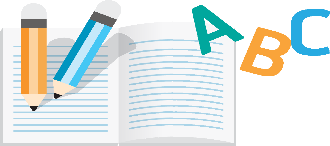 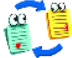 Nhận biết đại lượng tỉ lệ thuận:
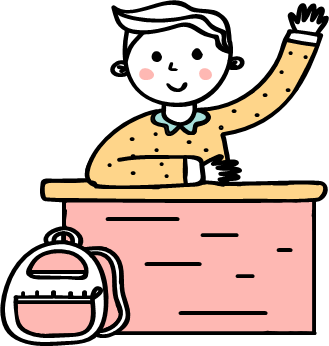 Một xe ô tô chuyển động với vận tốc không đổi 60 km/h. Gọi s (km) là quãng đường ô tô đi được trong khoảng thời gian t (h)
HĐ 1
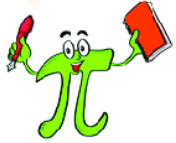 60
120
90
180
TIẾT ….: BÀI 22. ĐẠI LƯỢNG TỈ LỆ THUẬN (T1)
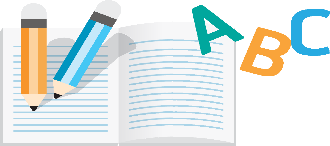 Viết công thức tính quãng đường s theo thời gian di chuyển tương ứng t.
Đáp án:
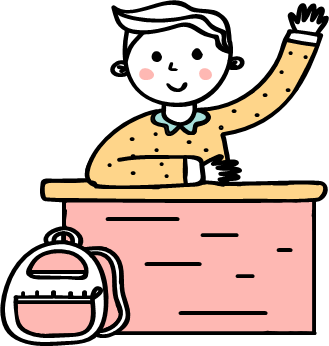 HĐ 2
Trong chuyển động với vận tốc không đổi, thời gian di chuyển tăng lên bao nhiêu lần thì quãng đường di chuyển tăng lên bấy nhiêu lần.
Nếu đại lượng y liên hệ với đại lượng x theo công thức            (a là hằng số khác 0) thì ta nói y tỉ lệ thuận với x theo hệ số tỉ lệ a.
Khái niệm:
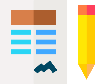 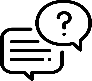 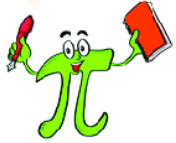 TIẾT ….: BÀI 22. ĐẠI LƯỢNG TỈ LỆ THUẬN (T1)
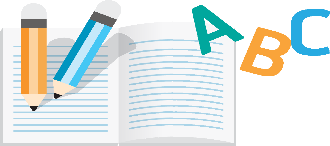 Đáp án:
Câu hỏi:
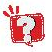 Trong HĐ 2, quãng đường    có tỉ lệ thuận với thời gian   không? Thời gian    có tỉ lệ thuận với quãng đường    không?
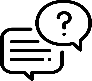 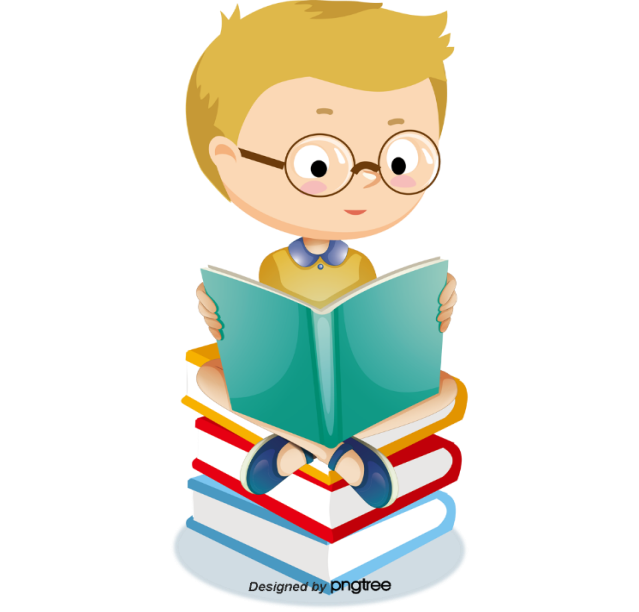 Quãng đường    tỉ lệ thuận với thời gian    theo hệ số tỉ lệ

Thời gian   tỉ lệ thuận với quãng đường    theo hệ số tỉ lệ
TIẾT ….: BÀI 22. ĐẠI LƯỢNG TỈ LỆ THUẬN (T1)
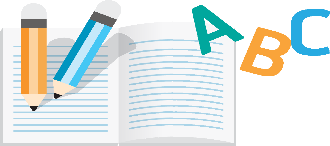 Chú ý:
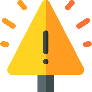 Nếu    tỉ lệ thuận với     theo hệ số tỉ lệ    thì    tỉ lệ thuận với  theo hệ số tỉ lệ      . Khi đó ta nói    và    là hai đại lượng tỉ lệ thuận.
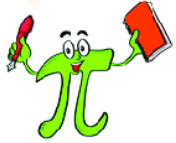 TIẾT ….: BÀI 22. ĐẠI LƯỢNG TỈ LỆ THUẬN (T1)
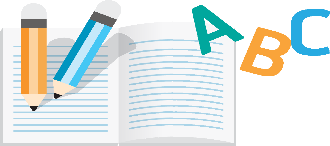 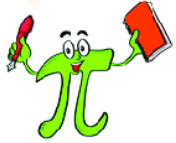 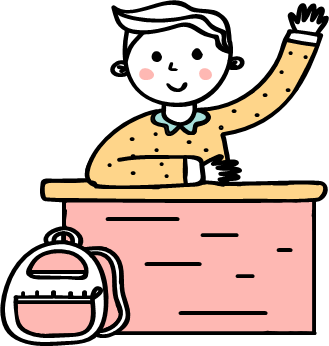 Biết rằng x và y là hai đại lượng tỉ lệ thuận và           khi 
a) Tìm hệ số tỉ lệ a trong công thức             Từ đó viết công thức y theo x.
b) Tính giá trị của y khi             .
c) Tính giá trị của x khi
Giải
Ví dụ 1
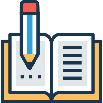 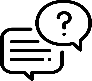 a) Ta có                             Do đó
b) Khi             thì
c) Từ                suy ra                  Do đó khi                 thì
TIẾT ….: BÀI 22. ĐẠI LƯỢNG TỈ LỆ THUẬN (T1)
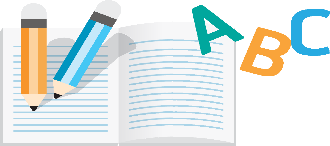 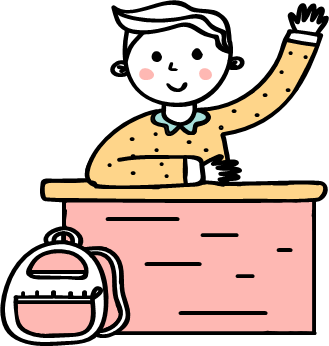 Giải
Ví dụ 2
Cho y tỉ lệ thuận với x theo hệ số tỉ lệ
Thay mỗi dấu ? trong bảng bên bằng số thích hợp.
Tính                       và so sánh với hệ số tỉ lệ a.
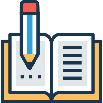 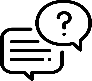 Theo đề bài,             Do đó ta có bảng bên.
Ta có 

Vậy
TIẾT ….: BÀI 22. ĐẠI LƯỢNG TỈ LỆ THUẬN (T1)
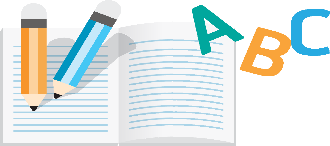 Nếu đại lượng y tỉ lệ thuận với đại lượng x thì:
Tỉ số hai giá trị tương ứng của chúng luôn không đổi (và bằng hệ số tỉ lệ):


- Tỉ số hai giá trị bất kì của đại lượng này bằng tỉ số hai giá trị tương ứng của đại lượng kia:
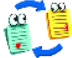 Nhận xét
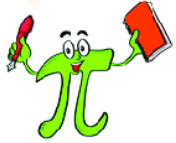 03
LUYỆN TẬP
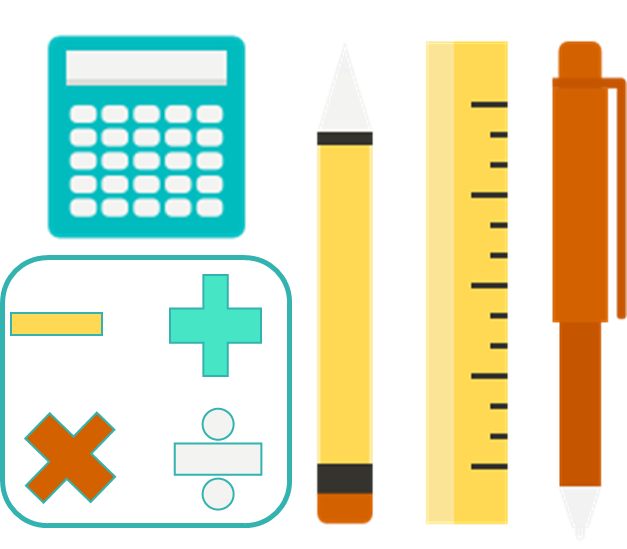 TIẾT ….: BÀI 22. ĐẠI LƯỢNG TỈ LỆ THUẬN (T1)
Luyện tập 1
Theo Viện Dinh dưỡng Quốc gia, cứ trong 100g đậu tương (đậu nành) thì có 34g protein. Khối lượng protein trong đậu tương có tỉ lệ thuận với khối lượng đậu tương không? Nếu có thì hệ số tỉ lệ là bao nhiêu?
Hoạt động nhóm
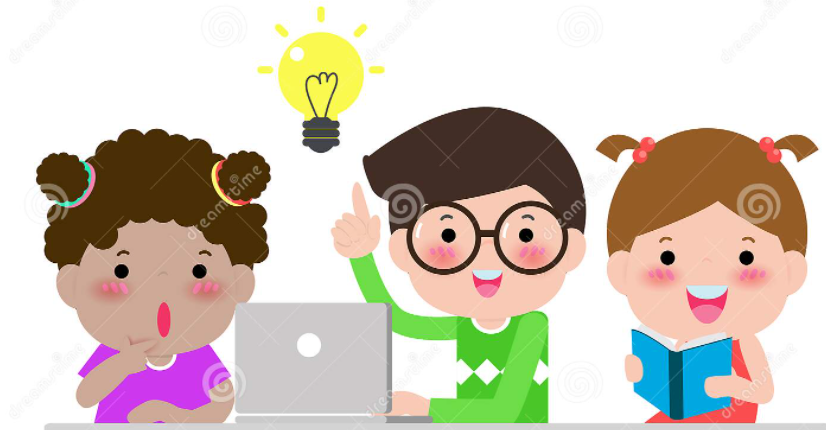 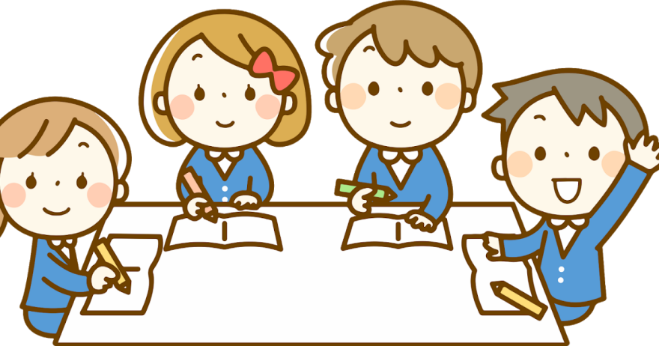 Cá nhân
- Khối lượng protein trong đậu tương tỉ lệ thuận với khối lượng đậu tương. 
- Hệ số tỉ lệ
Cá nhân
Cá nhân
Cá nhân
04
VẬN DỤNG
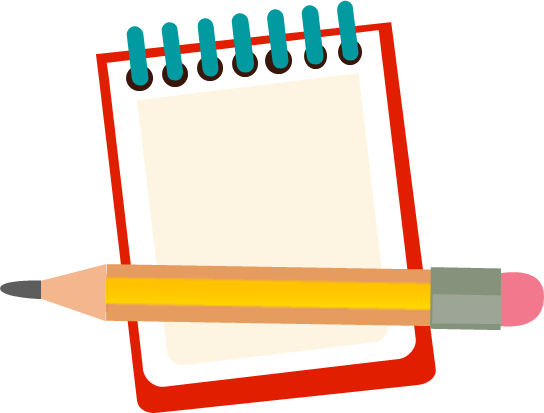 BÀI 22. ĐẠI LƯỢNG TỈ LỆ THUẬN
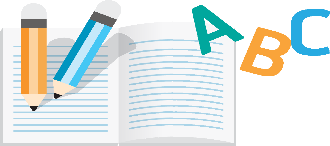 - Ghi nhớ khái niệm, tính chất đại lượng tỉ lệ thuận
Làm bài tập 6.17, 6.18, 6.19 SGK trang 14
Ôn lại tính chất dãy tỉ số bằng nhau
- Đọc trước nội dung phần 2: Một số bài toán về đại lượng tỉ lệ thuận
HƯỚNG DẪN VỀ NHÀ